Welcome to Open Evening 2022 
at Newquay Tretherras
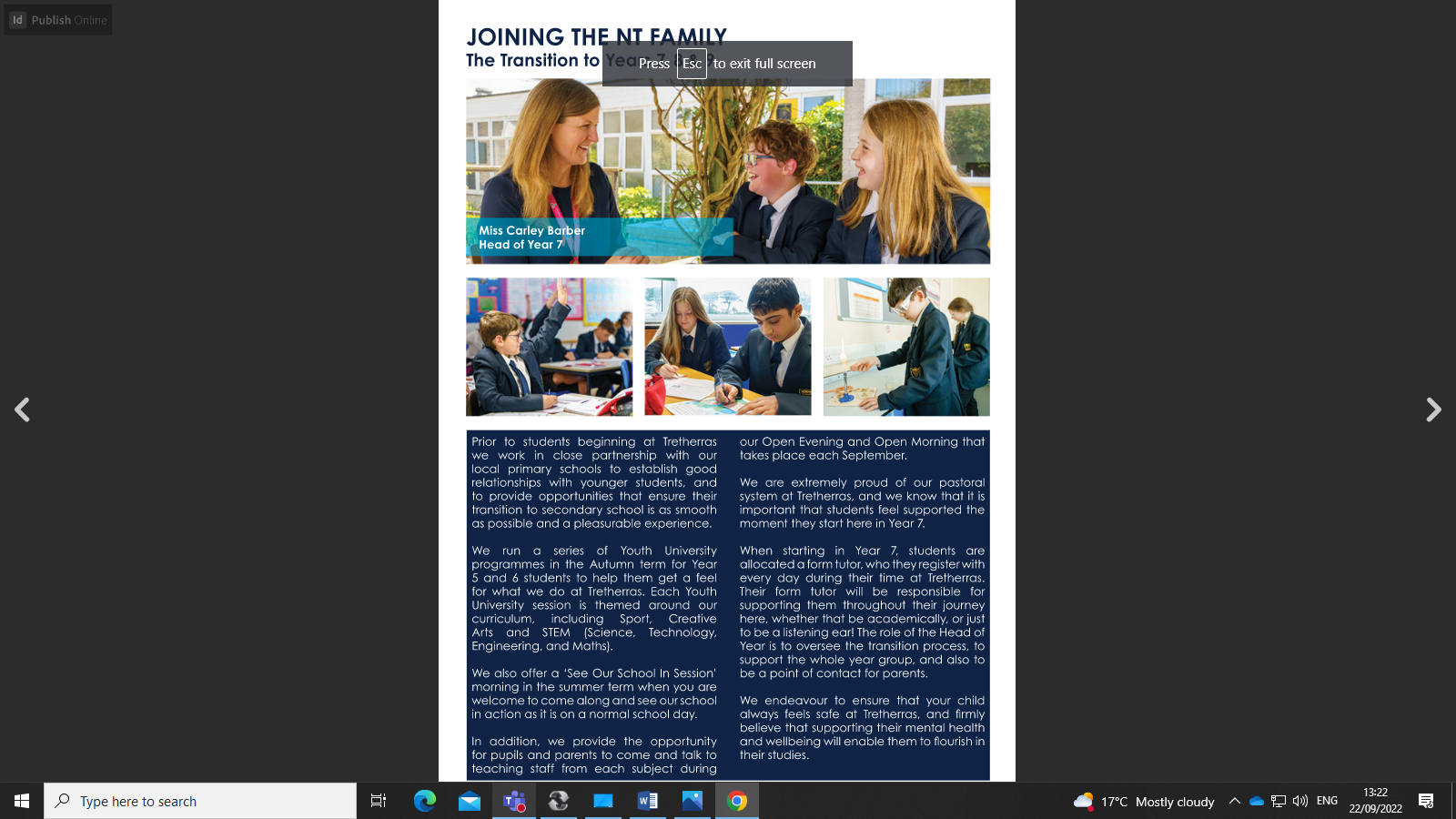 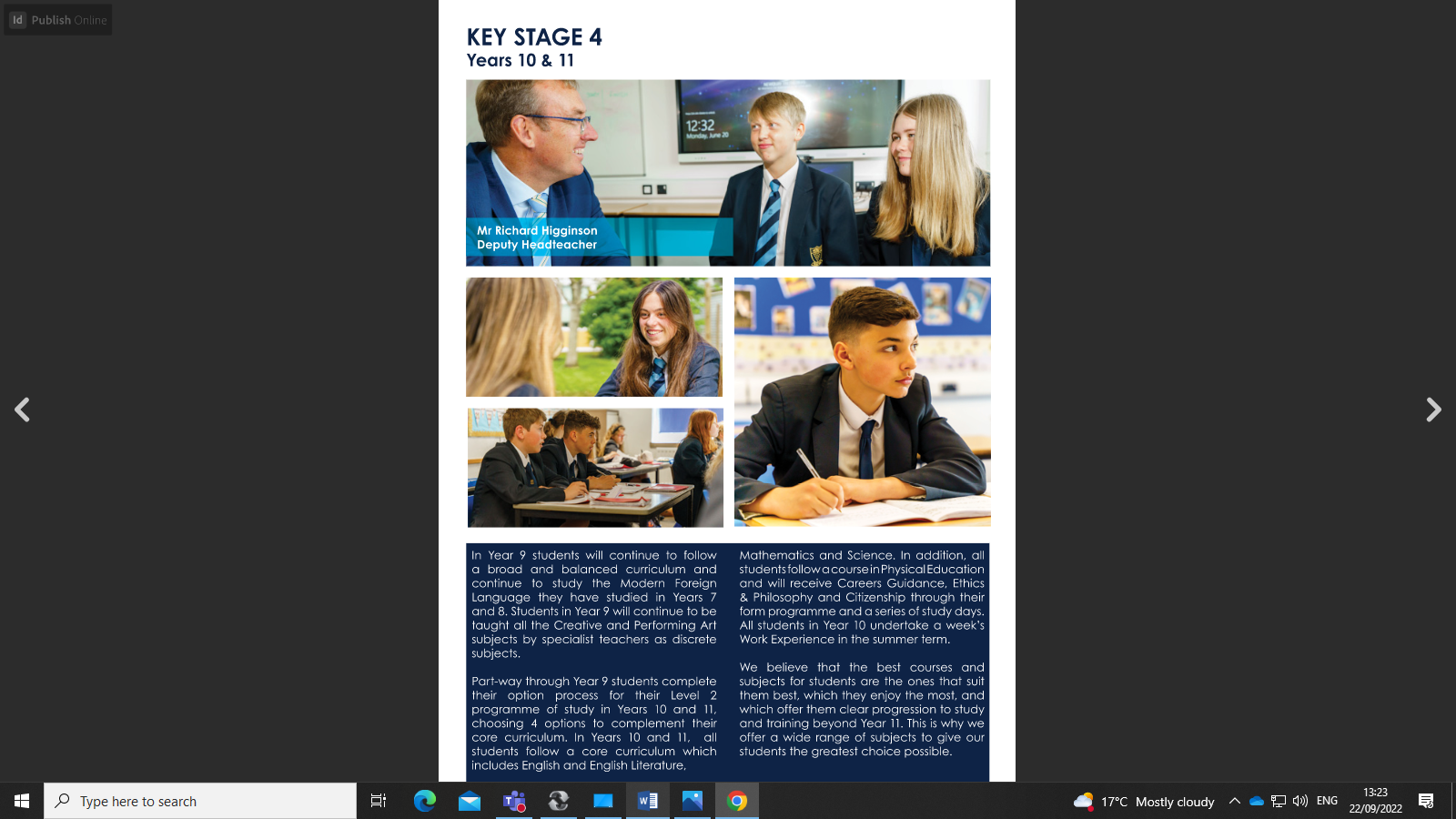 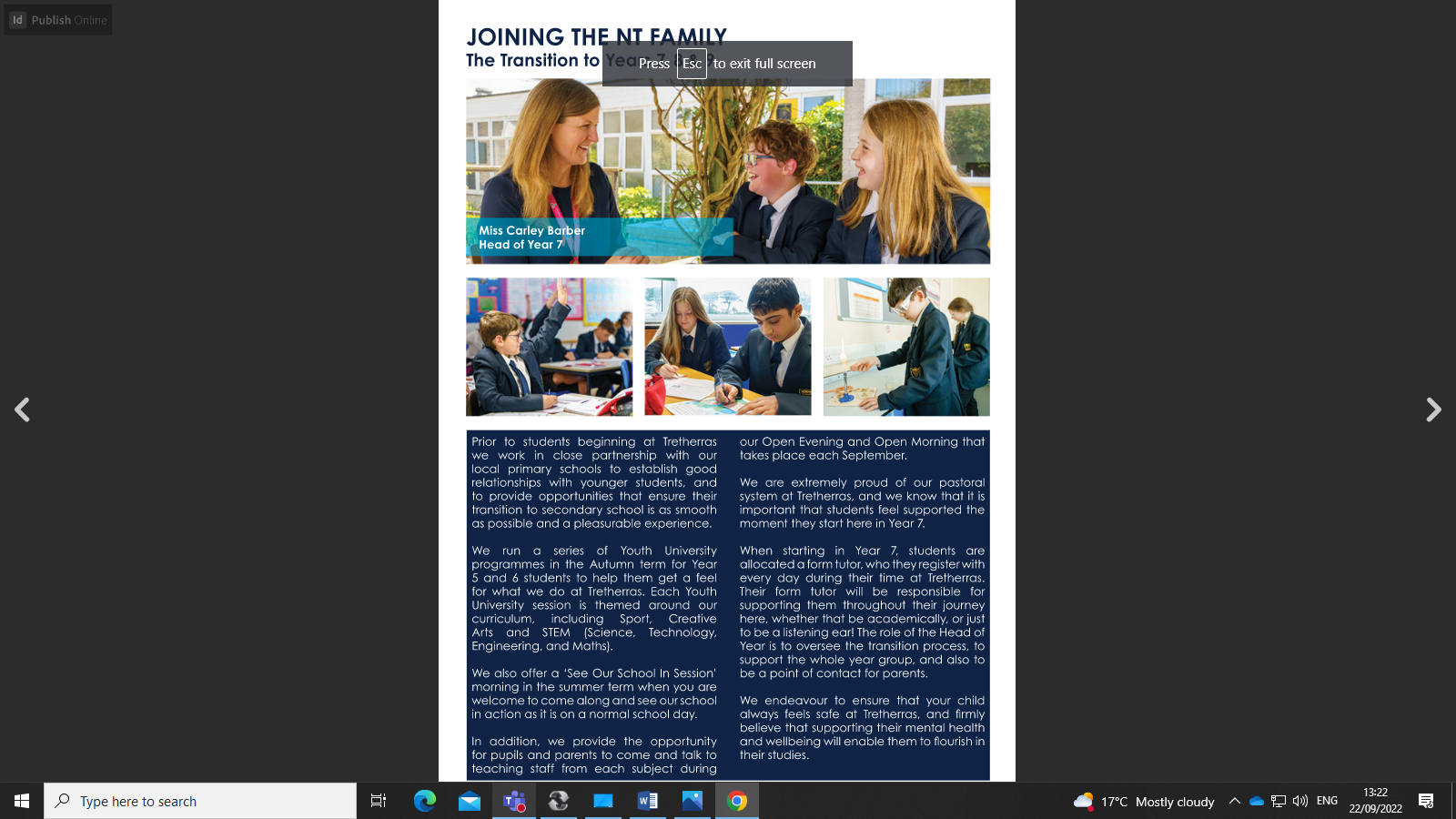 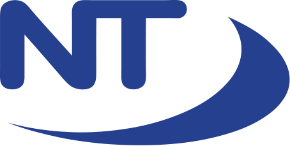 BE INSPIRED | BE REMARKABLE | BE YOUR BEST
What makes NT special?
Our Happy, Nurturing, Family Ethos
Consistently High Morale And Supportive Relationships
Highly Qualified And Dedicated Specialist Staff 
Huge Range Of Options And Opportunities
Big School With Aspirational Culture Of Success
Strong Community And Family Links
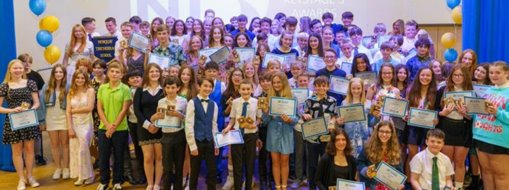 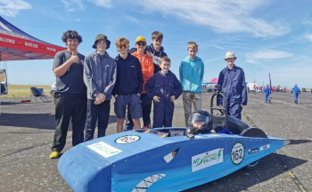 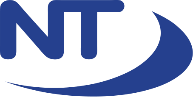 High Achieving Students
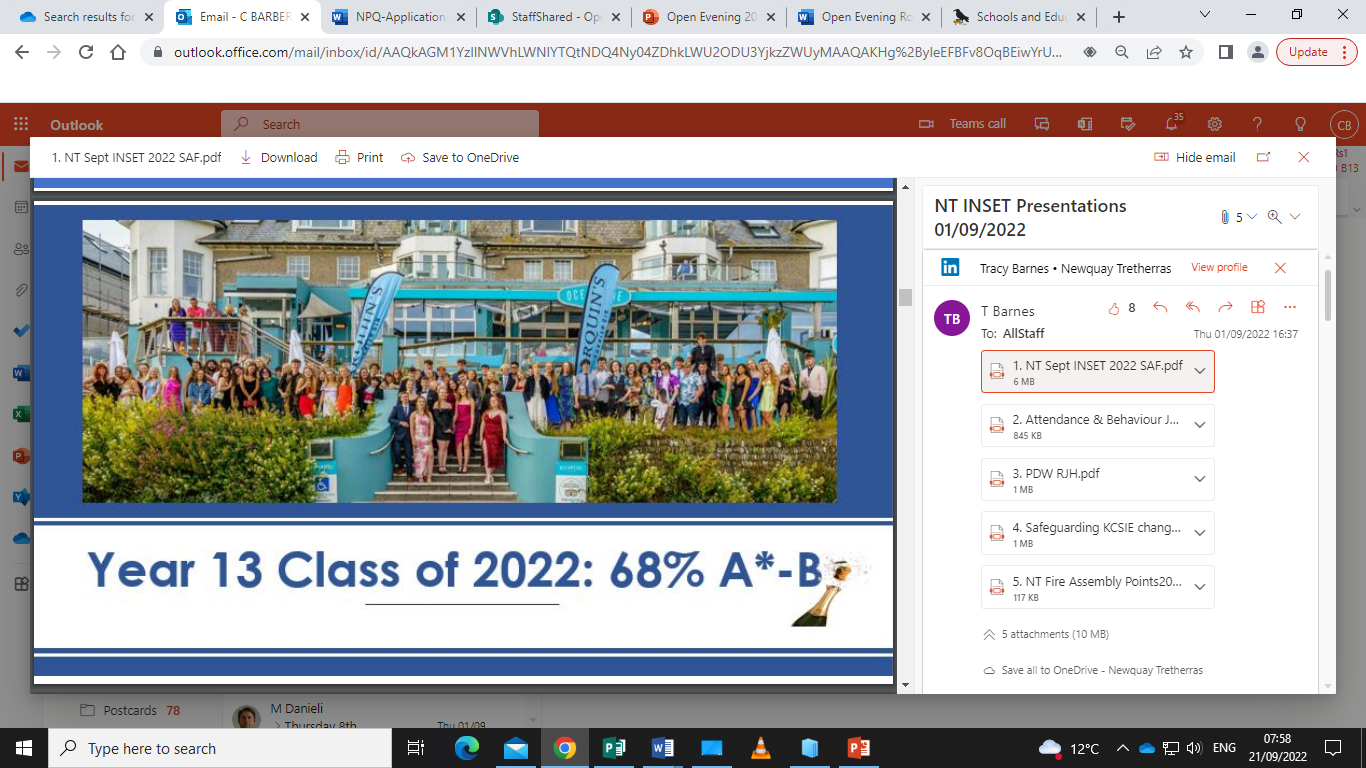 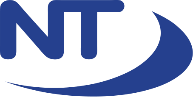 High Achieving Students
70%
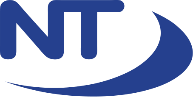 Educating the whole child: A curriculum for the 21st century
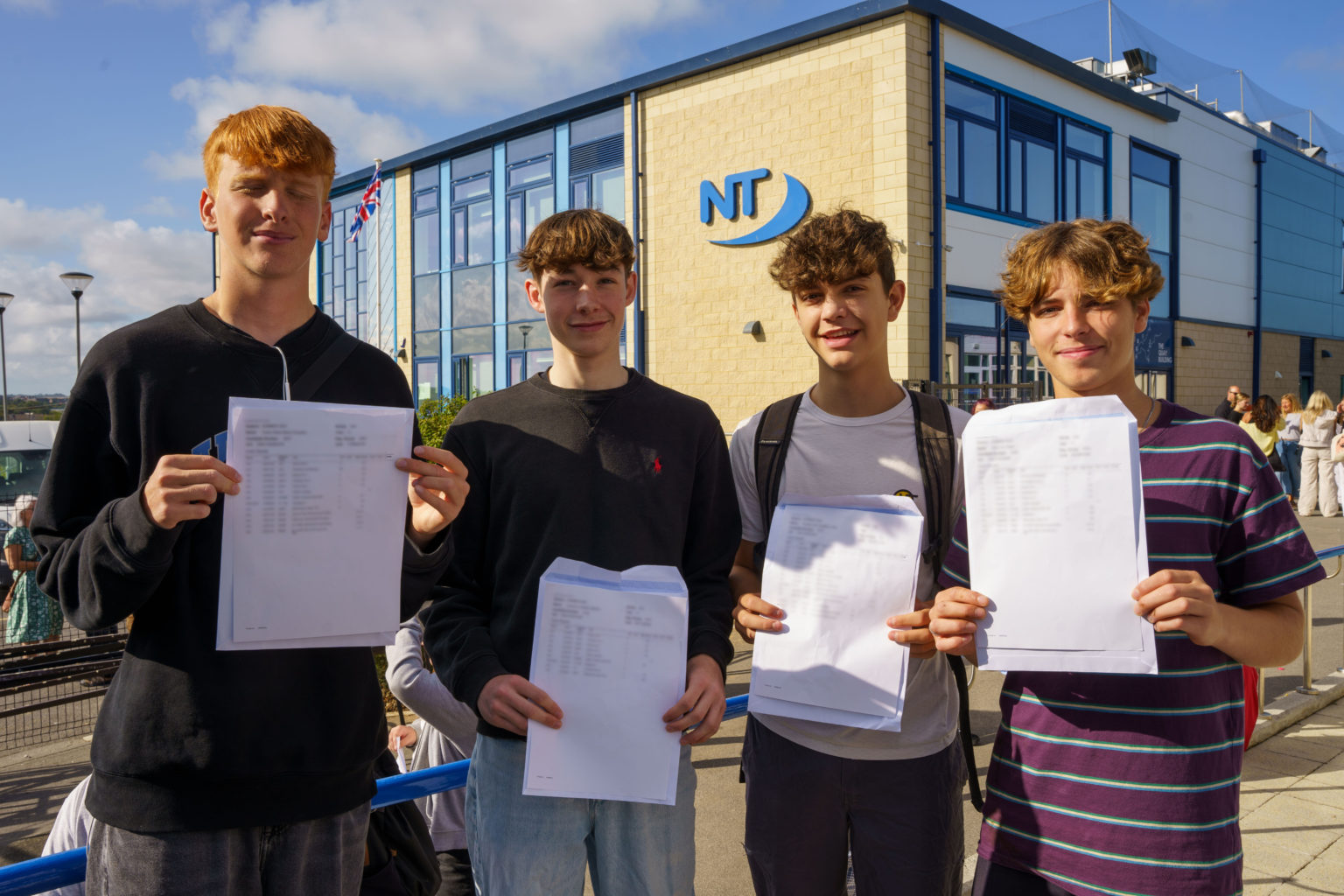 Achieve Highly
Communicate Convincingly
Engage Fully
Decide Wisely
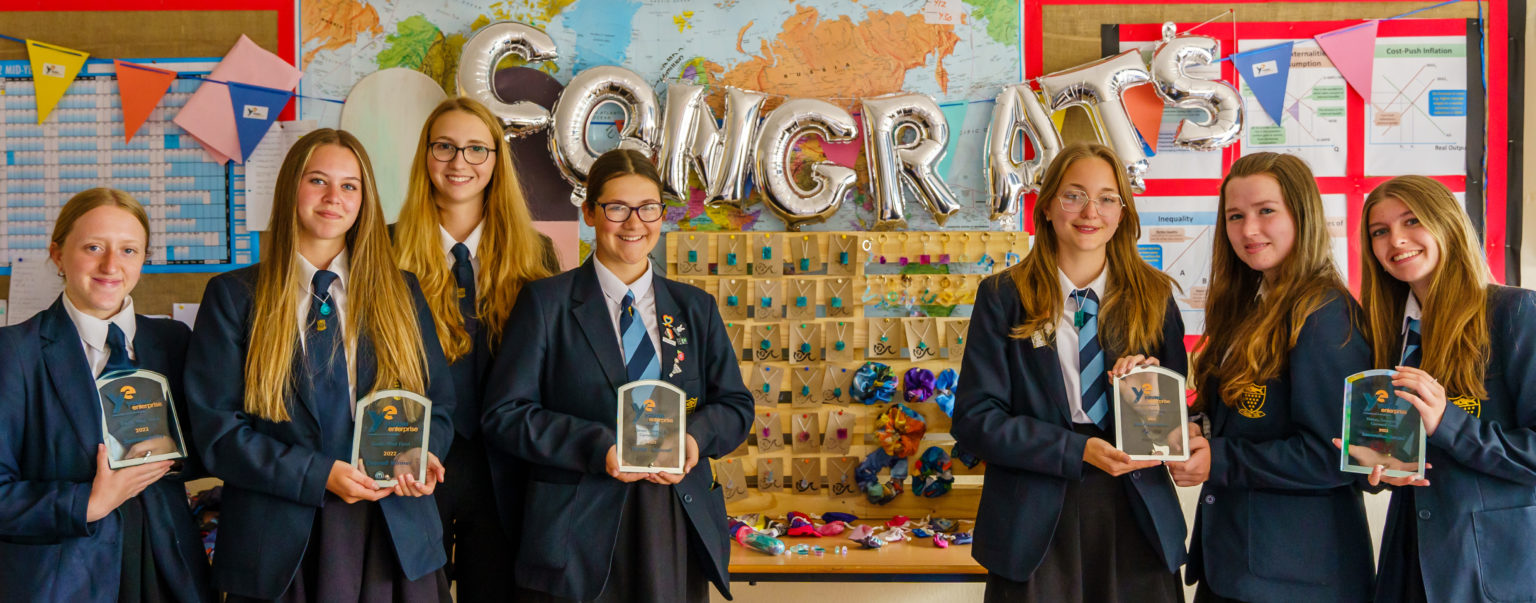 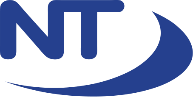 We believe in
Promoting every student’s progress in every lesson, every day 

Being the best that we can be through nurturing talent and aiming high

Forging strong partnerships with parents & our local community
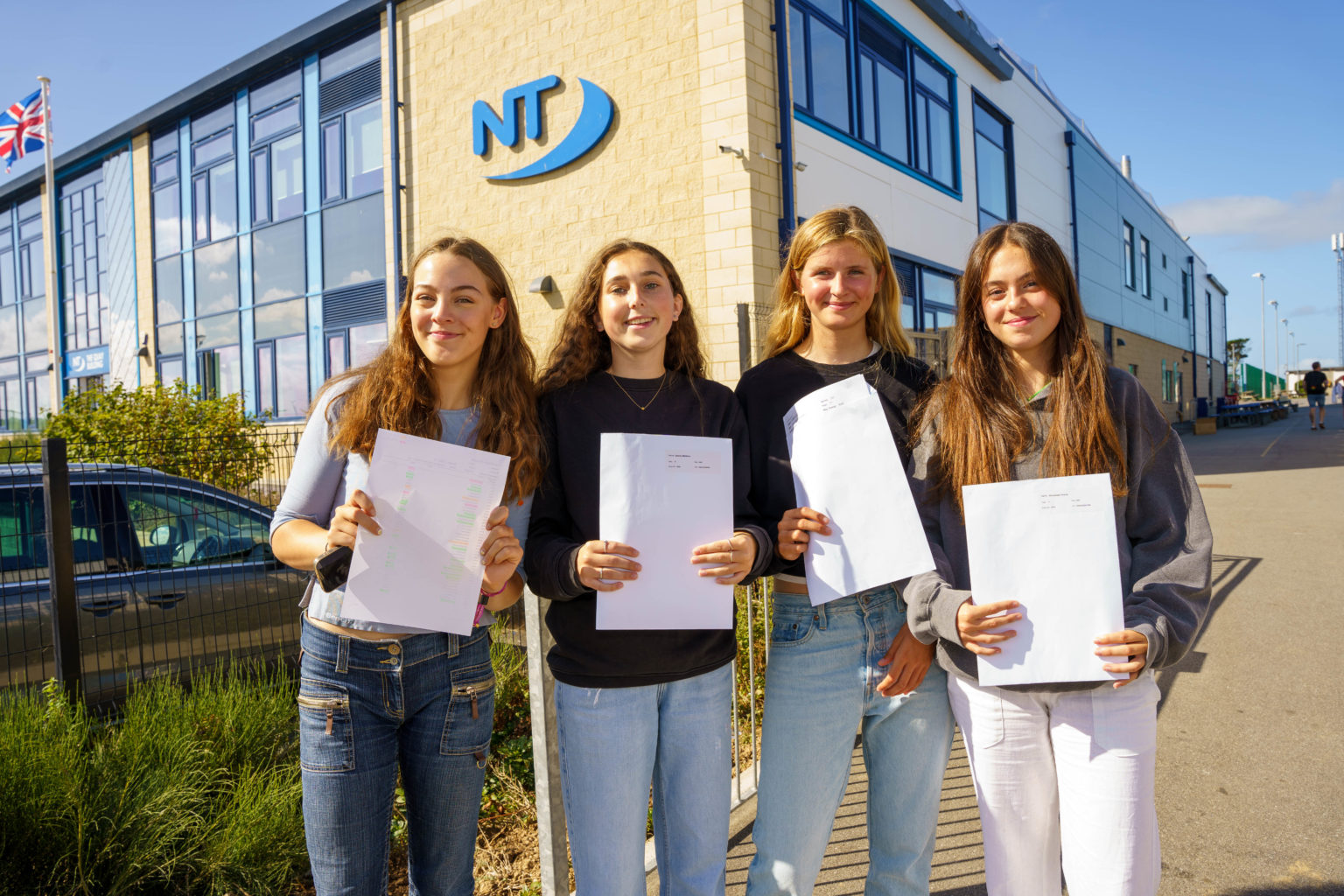 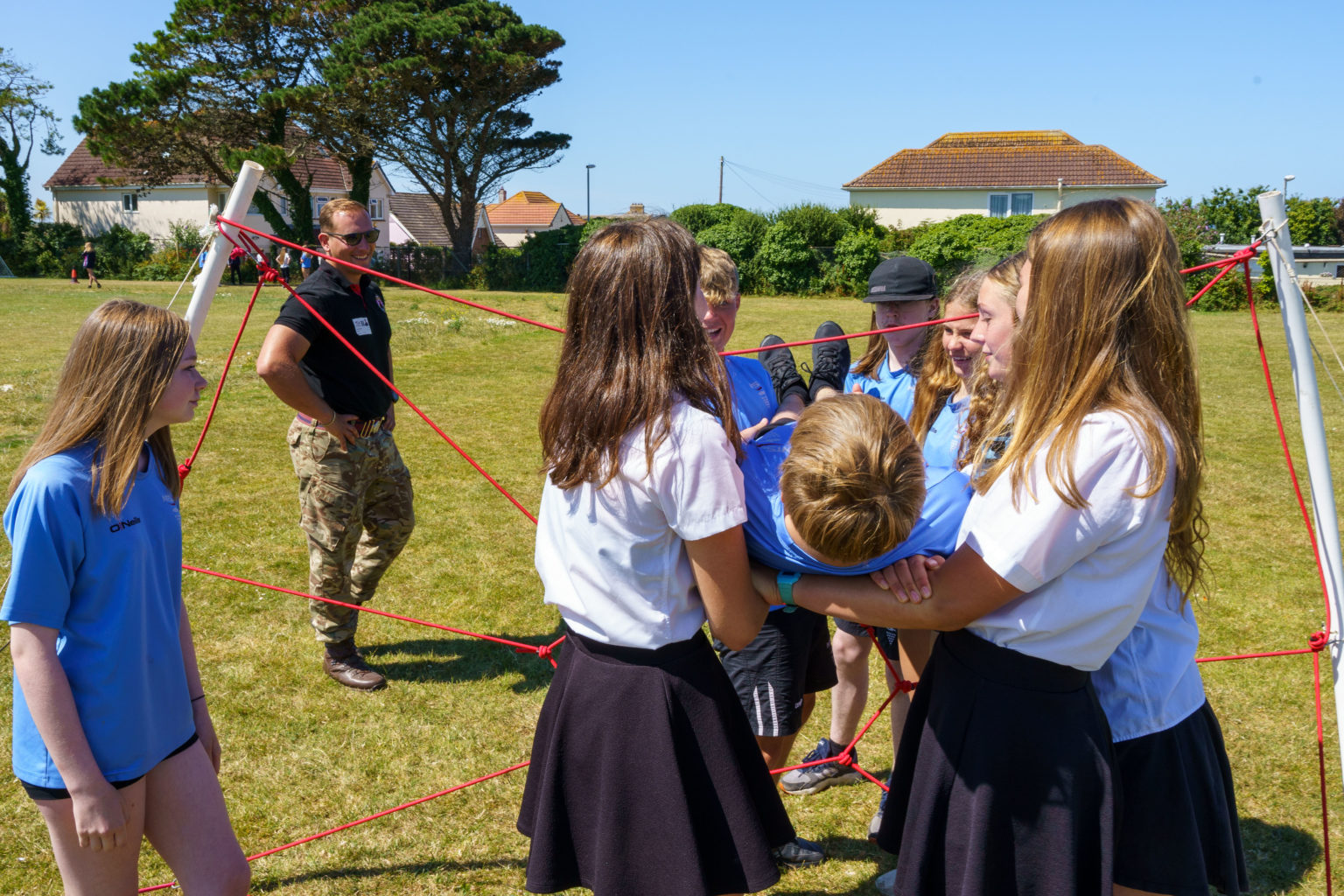 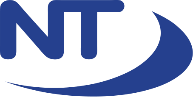 - Outstanding Pastoral careHow we support your child at Tretherras
A Form Tutor that stays with their tutor group 
Lots of house activities, trips and visits. 
An extensive extra curricular programme.
Wellbeing Hub 
A dedicated SEN Department offering personalised support and timetables for 	  students with SEN and EAL.
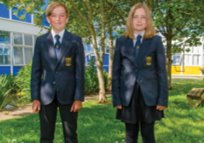 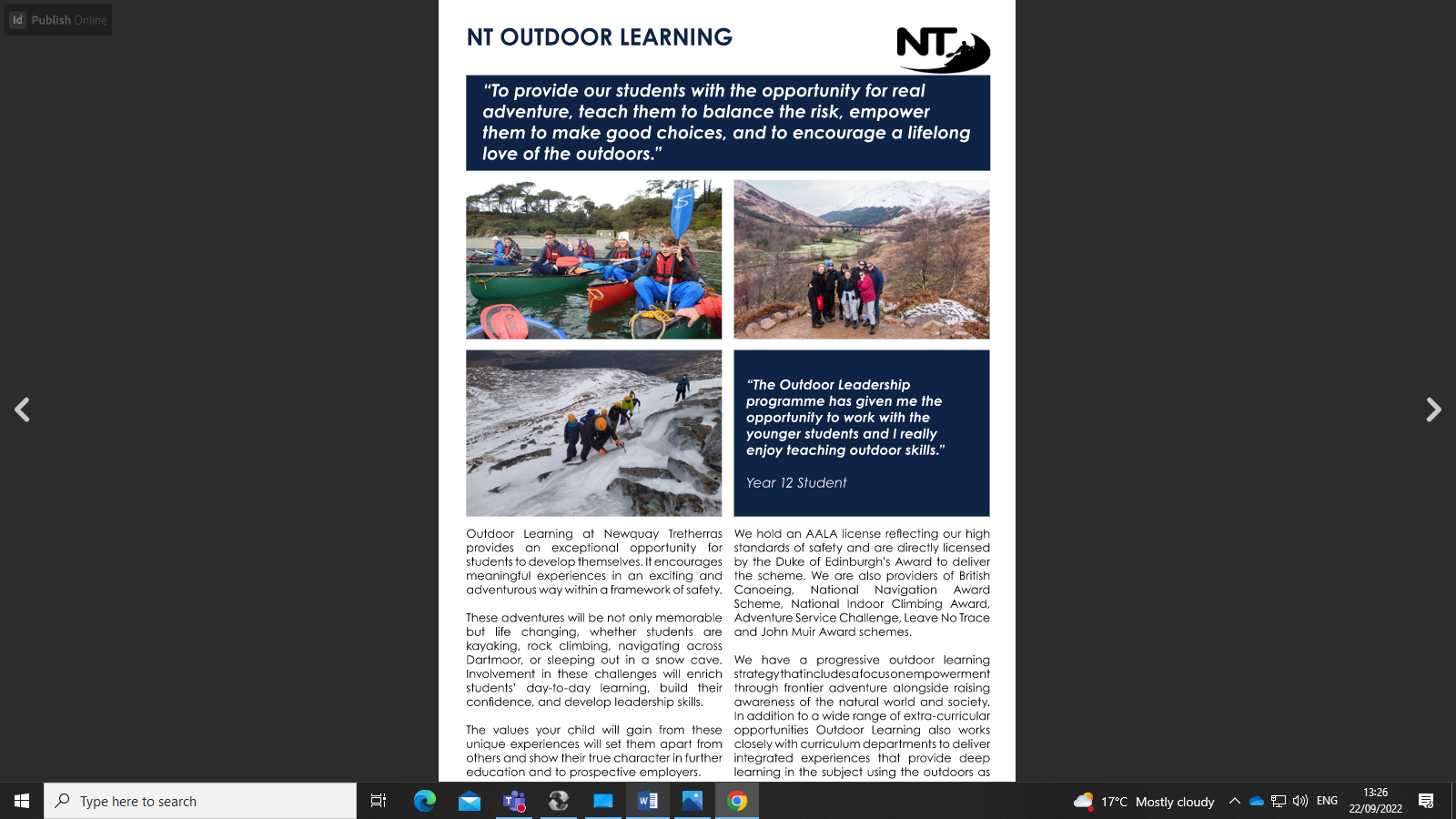 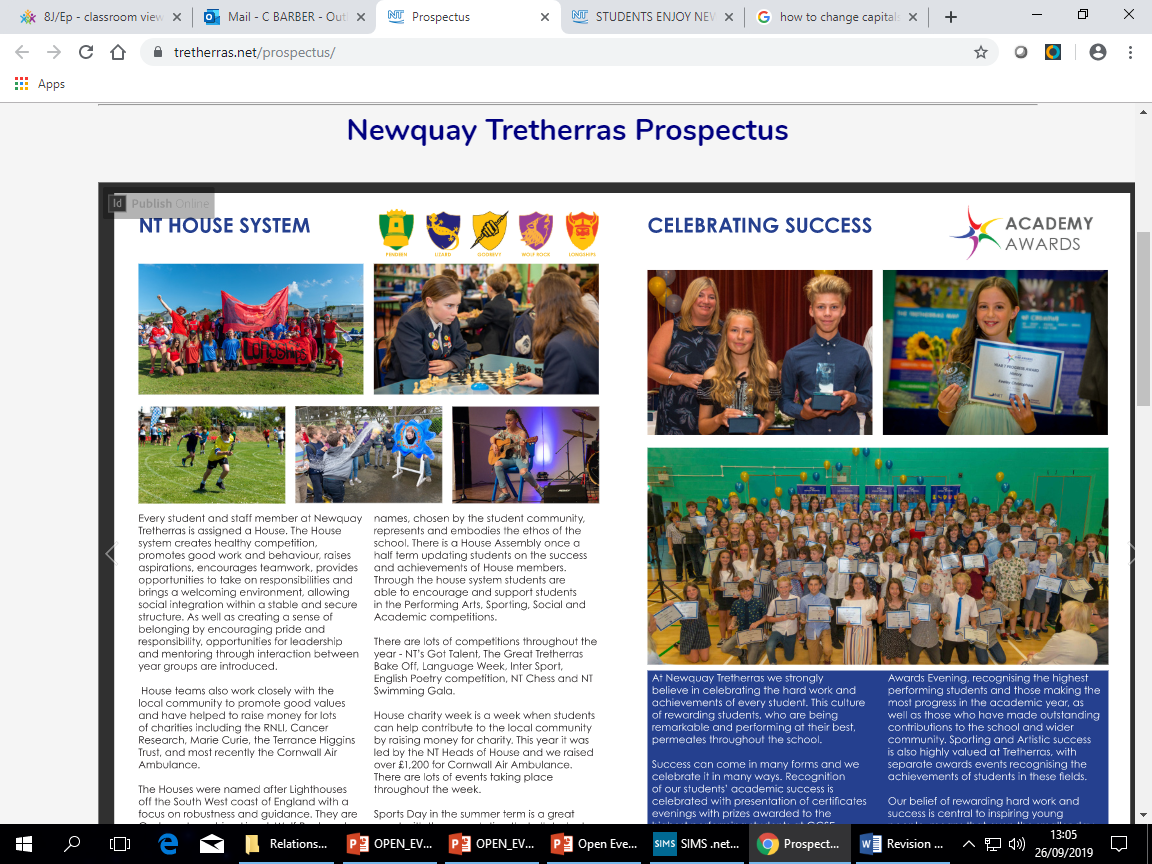 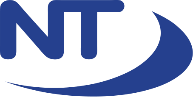 - Outstanding Pastoral careA Smooth Transition
March - Transition paperwork 
May – Primary School Visits
July – Transfer Day
September – Induction Day 
Plus:
A PP Summer School 
Year 11 Buddies and Year 10 mentors linked to every Form Group.
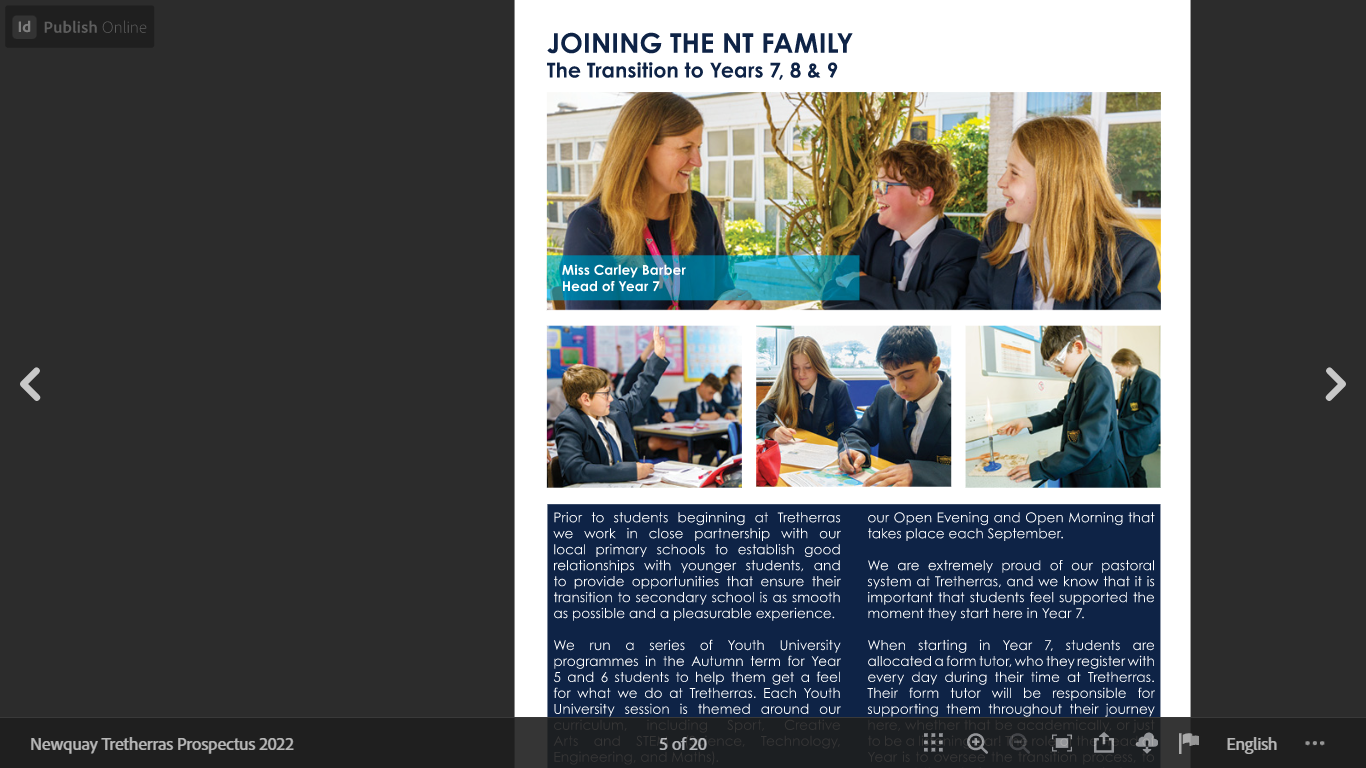 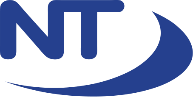 Extensive Extra Curricular offer
NT SPORT- OUR SPECIALISM
specialist coaches 
local & national fixtures- inclusive & elite
partnerships with primaries  
Sports Centre  

CREATIVE ARTS
Dance shows
Productions
Community shows
Concerts
NT OUTDOOR LEARNING 
DoE License
Adventure
Education Outdoors
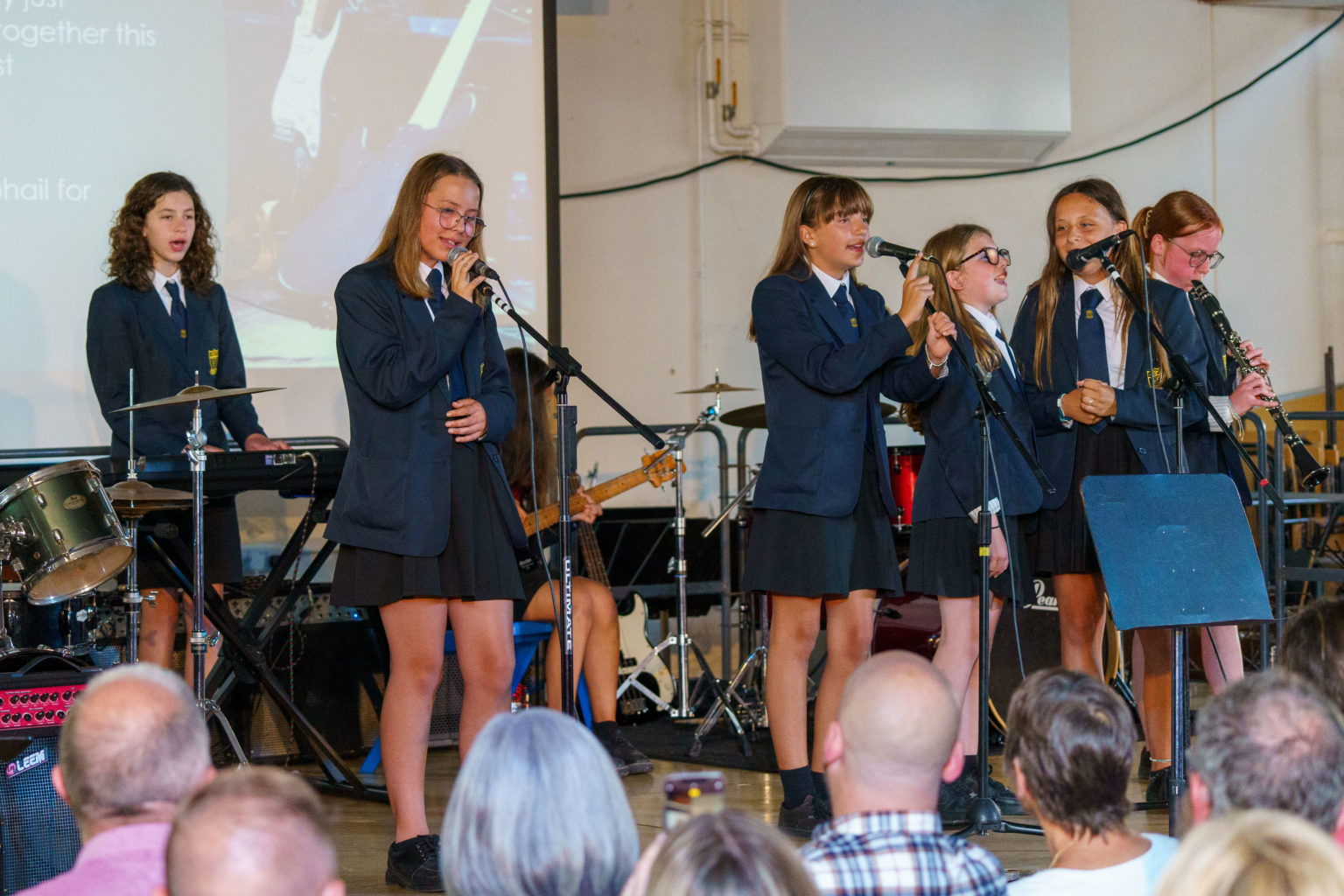 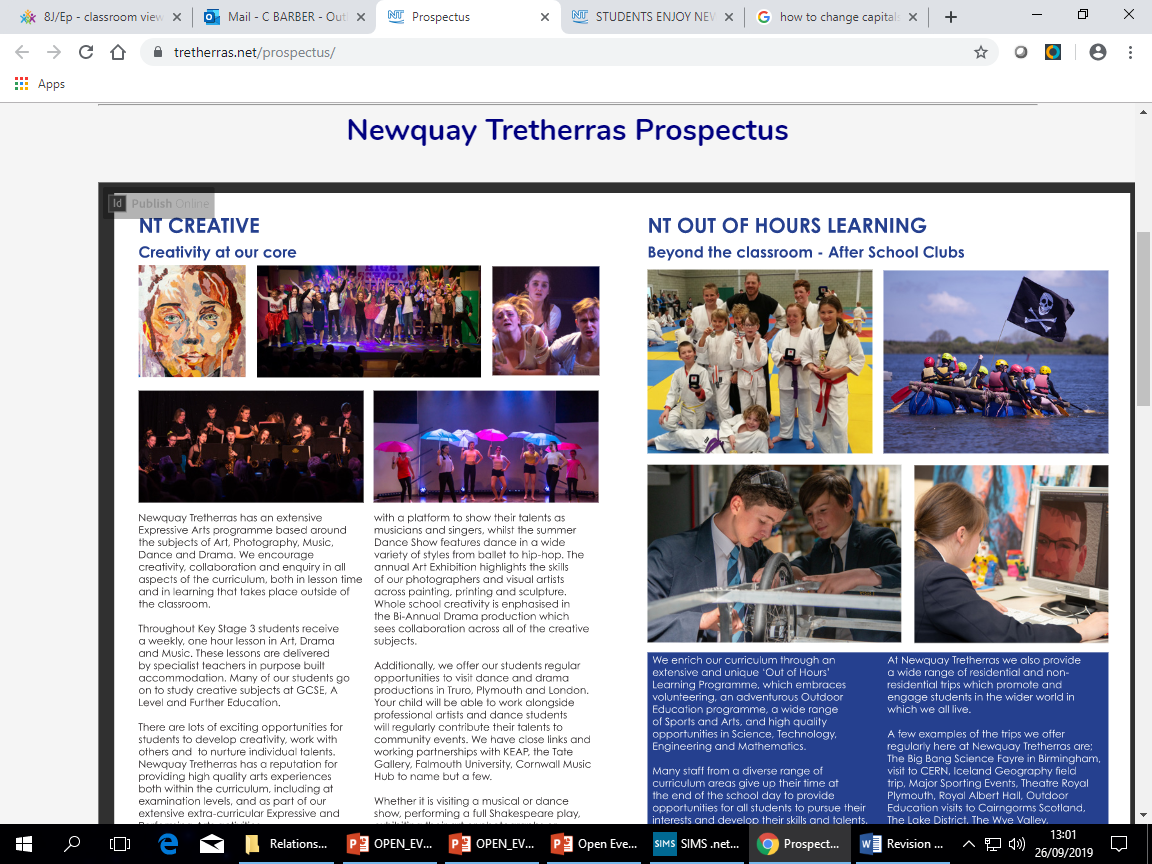 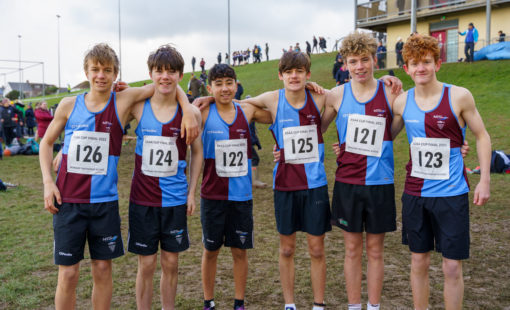 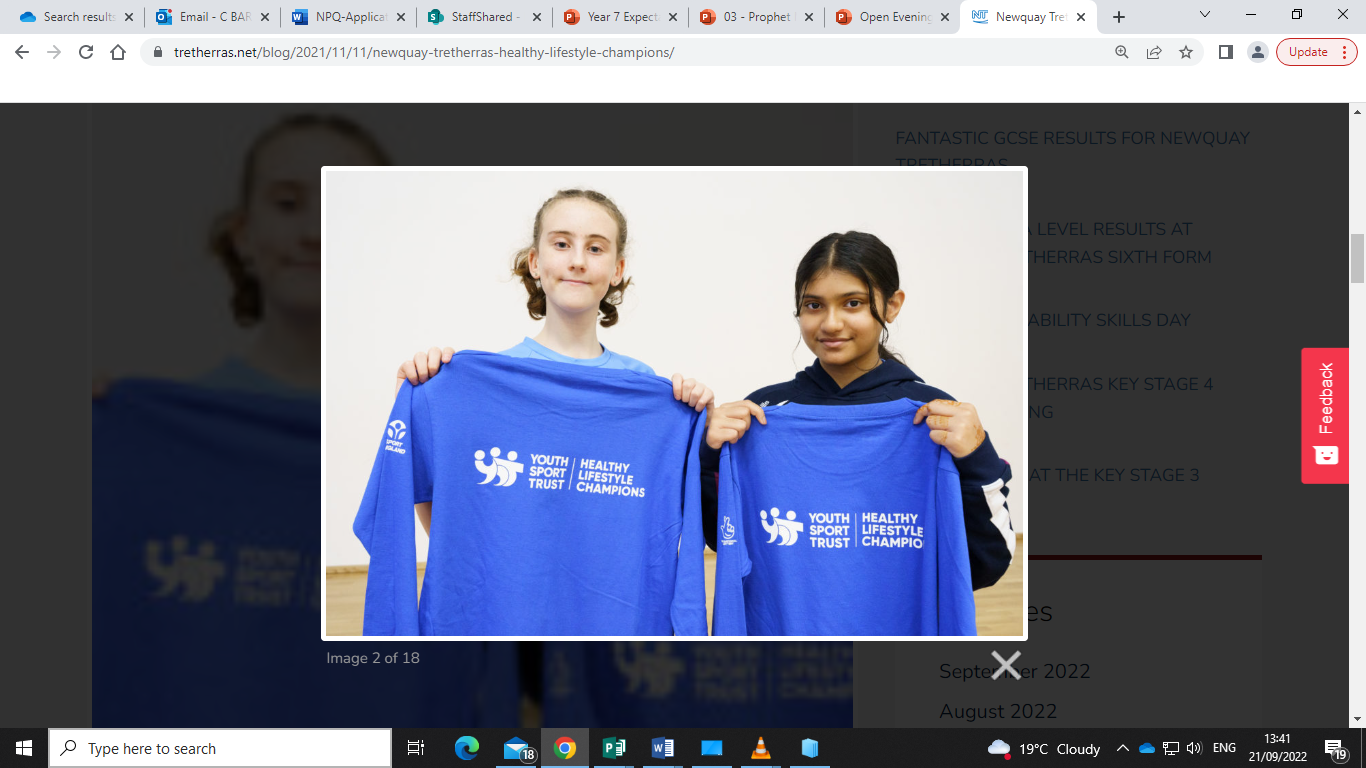 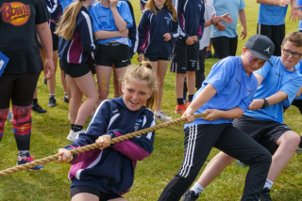 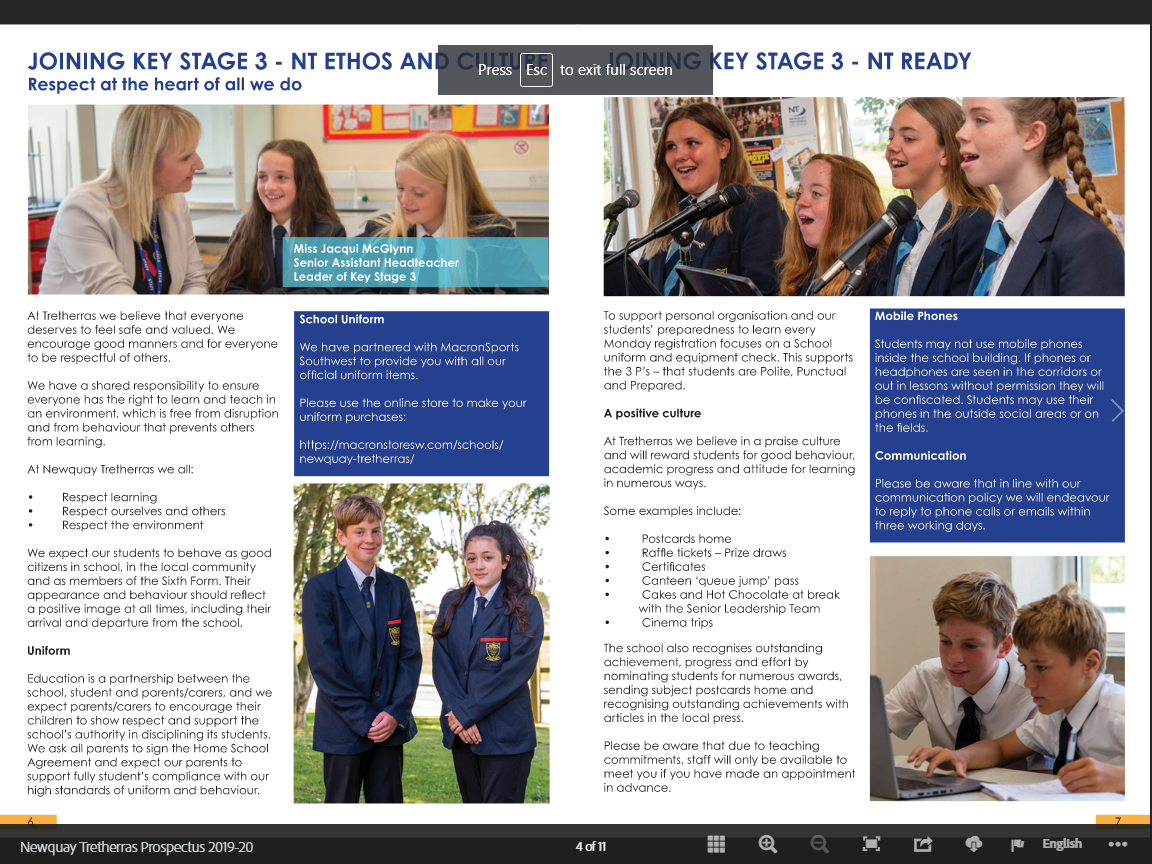 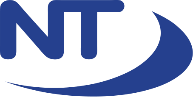 Open Events
Open Evening
Open Morning – Friday 23rd September
9.15-10.45 (last tour at 10am) 

Youth University
Science and PE
Maths and D.T
English and Art

Please see the booking link/
code on your booklet
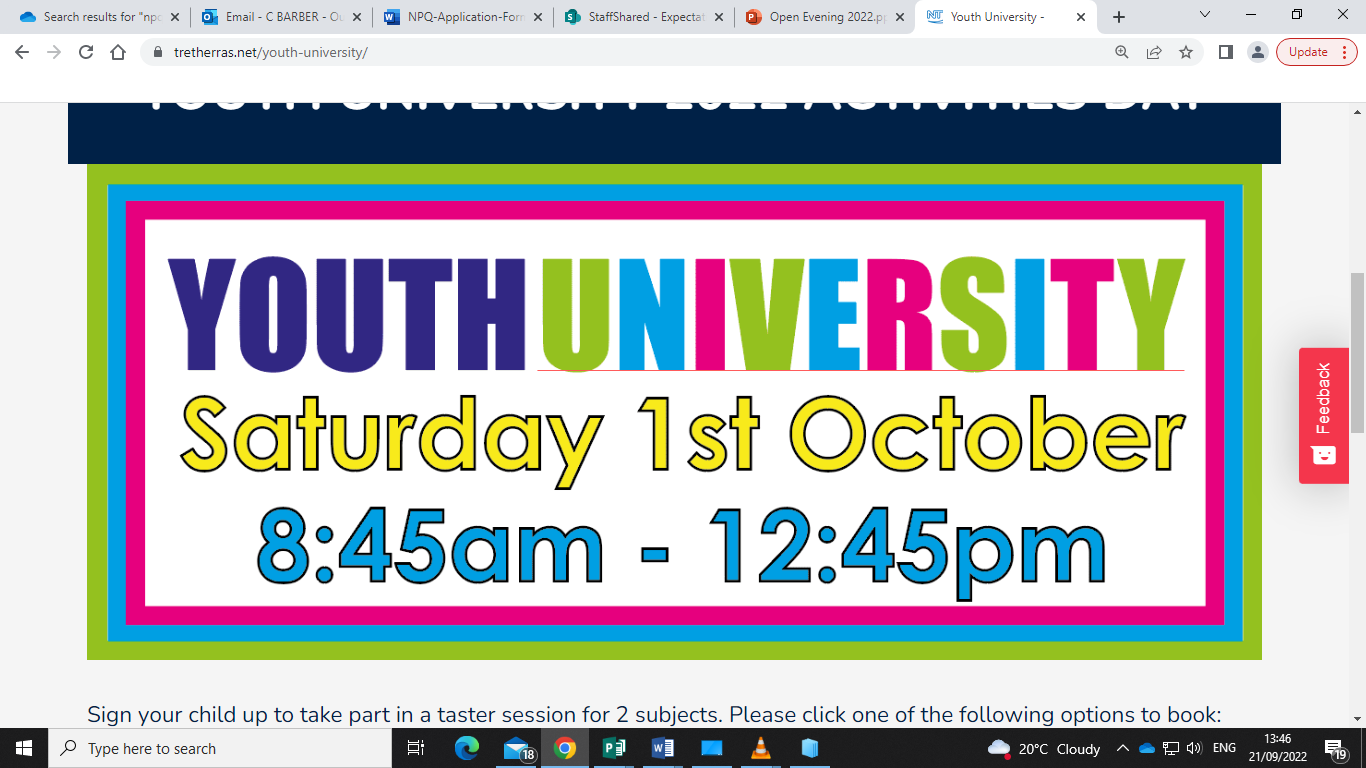 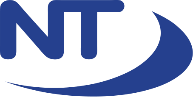 How to Applyhttps://www.cornwall.gov.uk/schools-and-education/
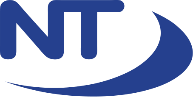 How to Applyhttps://www.cornwall.gov.uk/schools-and-education/
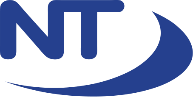 How to Applyhttps://www.cornwall.gov.uk/schools-and-education/
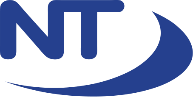 How to Applyhttps://www.cornwall.gov.uk/schools-and-education/
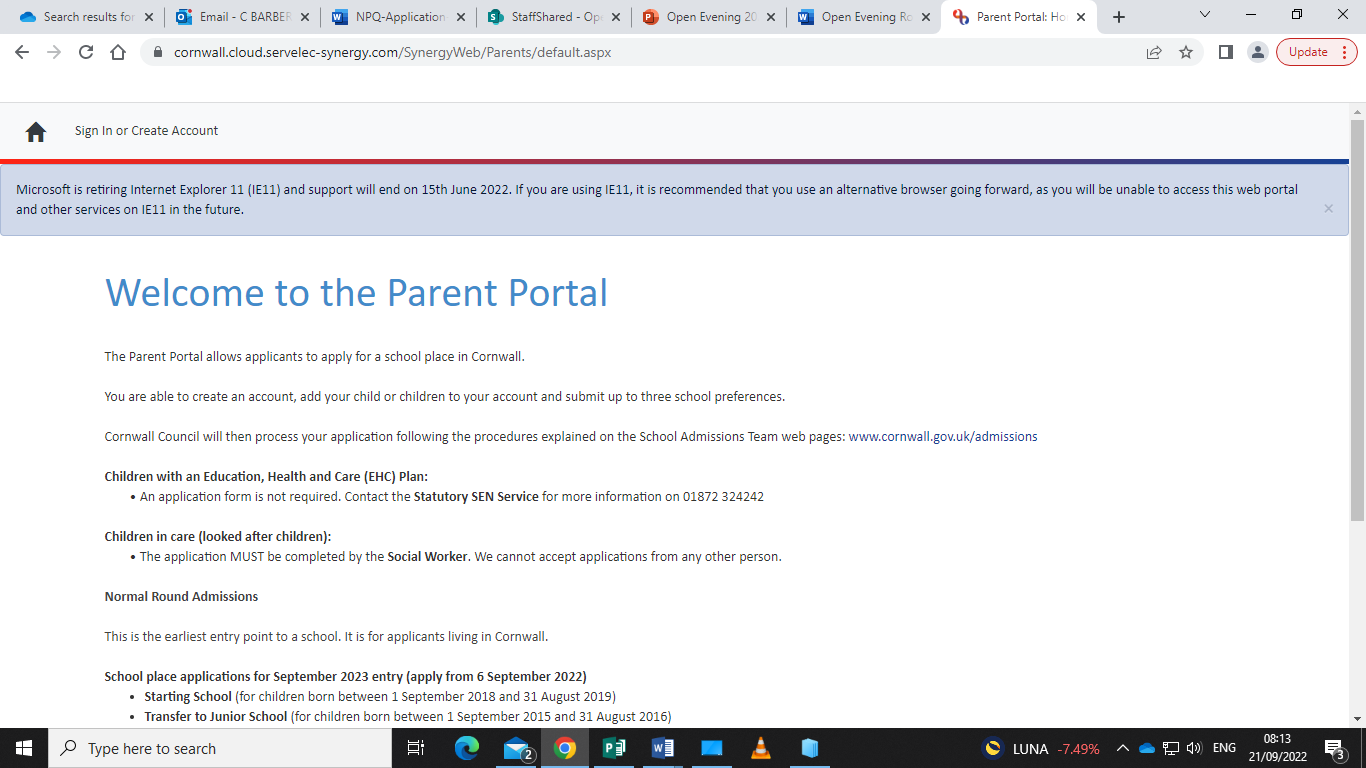 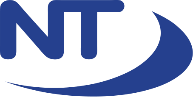 How to Applyhttps://www.cornwall.gov.uk/schools-and-education/
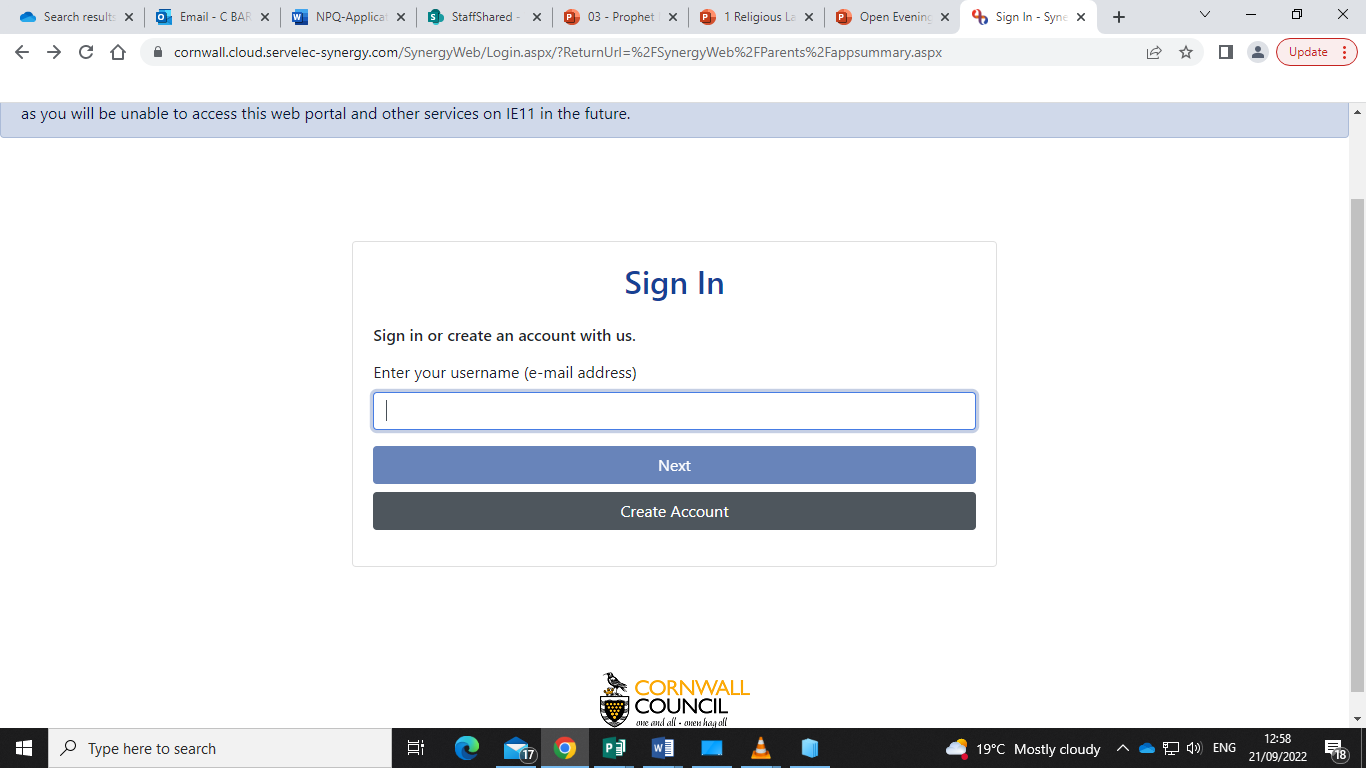 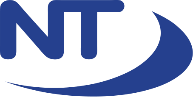 How to Applyhttps://www.cornwall.gov.uk/schools-and-education/
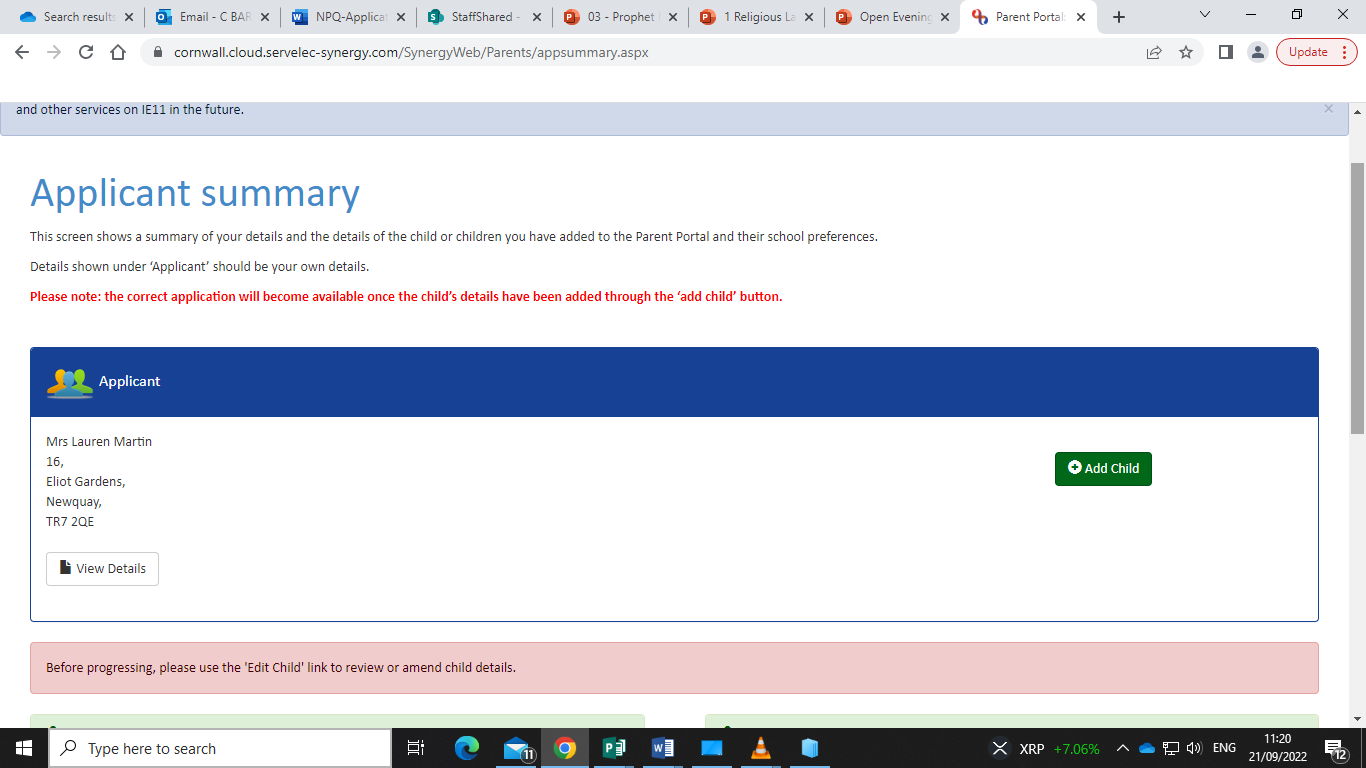 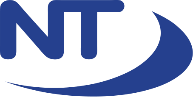 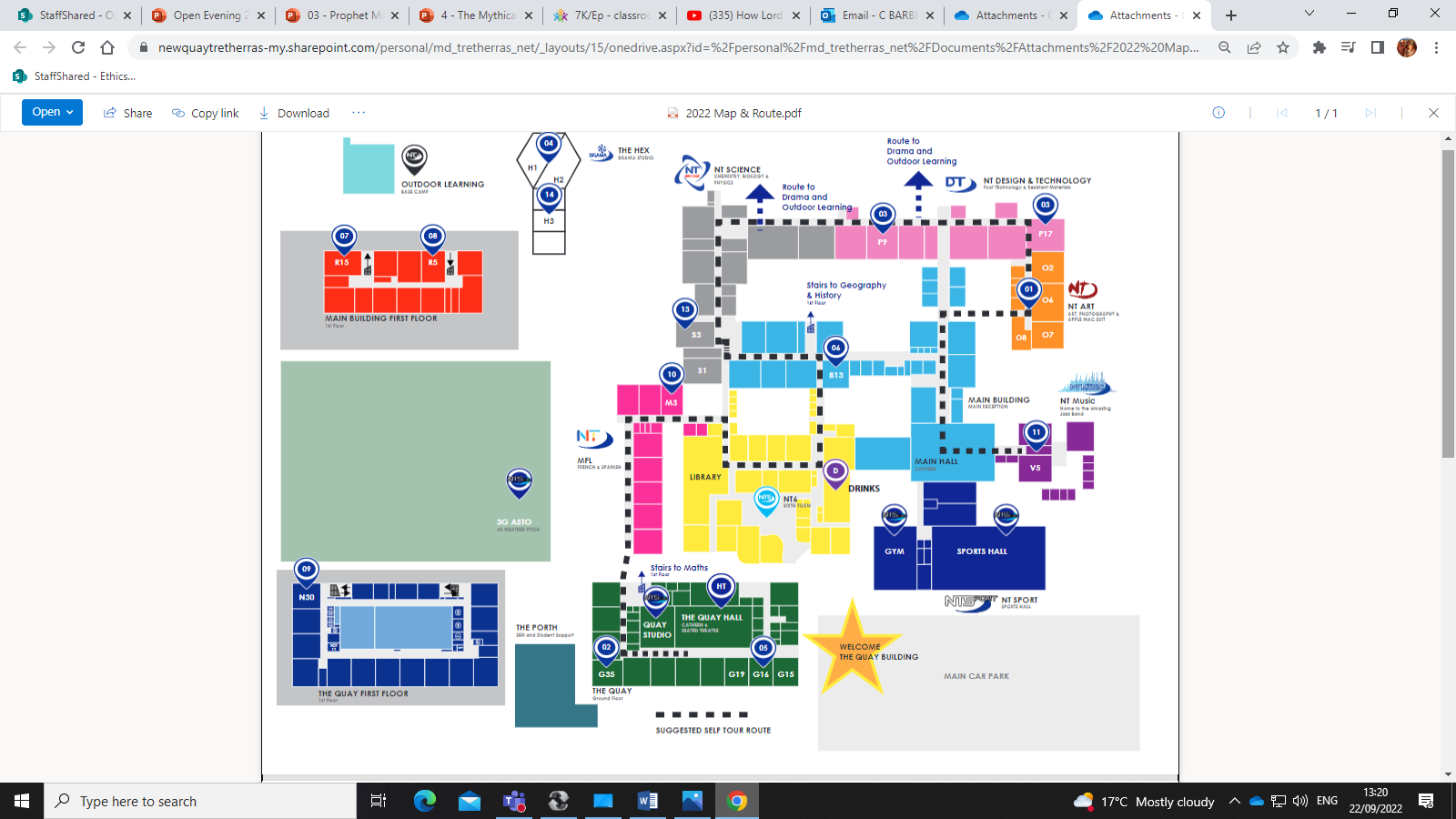 Back of leaflet
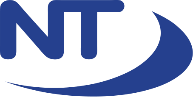 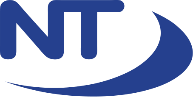